Mountfort K
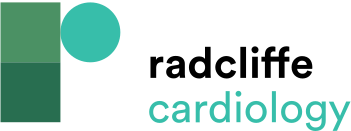 Performing Percutaneous Coronary Interventions
Citation: Interventional Cardiology Review 2015;10(3):162–6
https://doi.org/10.15420/icr.2015.10.03.162
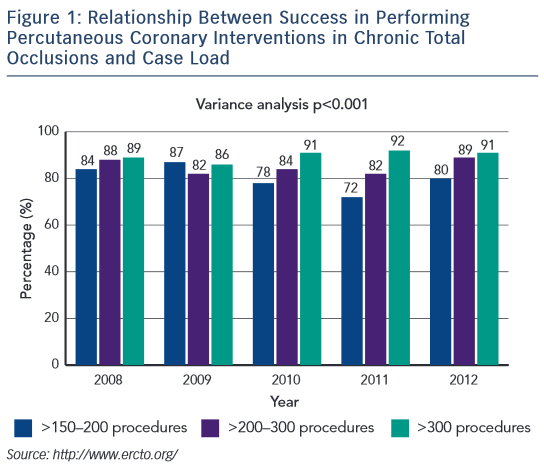